Action Plan Customer Complaint
For  Sheaving
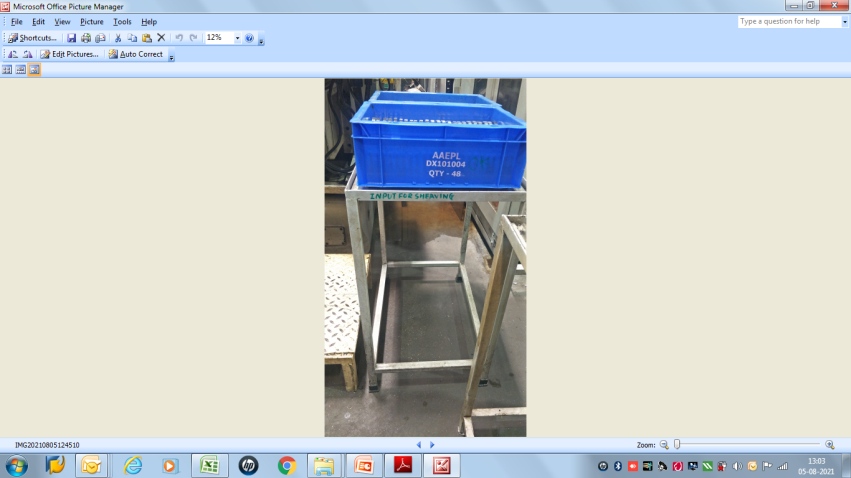 With  Sheaving
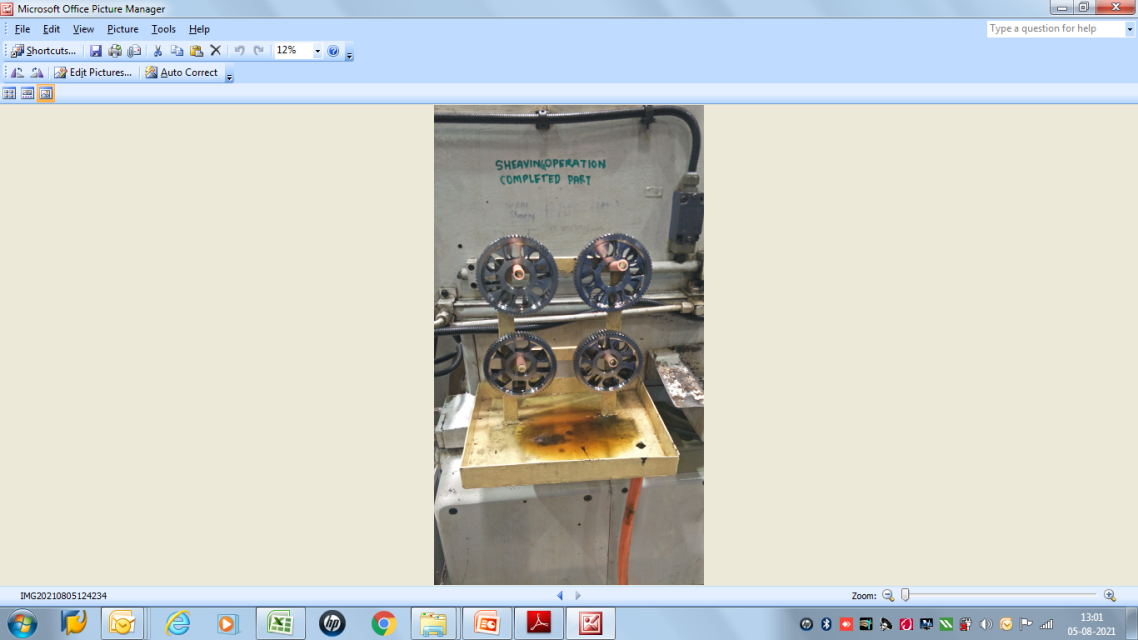